Importing Test Grades
Moodle training
Start in Grader report
Check your Excel sheet
File, Save as
Pick CSV format
Save on Desktop
Inside a CSV file
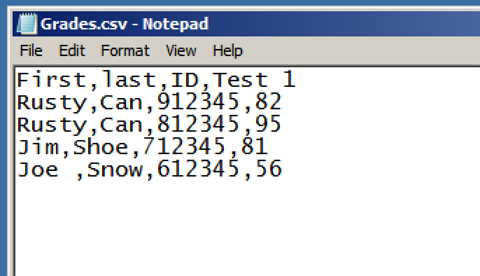 Moodle – Select Grades
Import – CSV file
Upload a file
Browse to the file
Upload Grades
Check item Maps
Gradeitems to pick from
Items are there:
End of lesson
Thanks
Prepare Grade items in Moodle
Prepare excel sheet
Map items in one list to the other